Approximate Inference via Sampling
CS772A: Probabilistic Machine Learning
Piyush Rai
2
Sampling for Approximate Inference
Some typical tasks that we have to solve in probabilistic/fully-Bayesian inference










Sampling methods provide a general way to (approximately) solve these problems
More general than VI methods which only approximate the posterior distribution
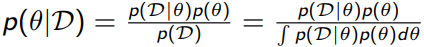 Posterior distribution
Posterior predictive distribution
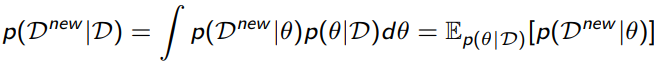 Needed for model selection (and in computing posterior too)
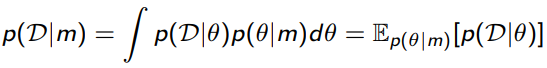 Marginal likelihood
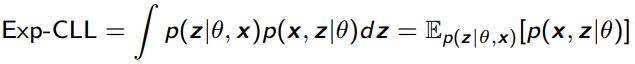 Expected complete data log-likelihood
Needed in EM
]
Evidence lower bound (ELBO)
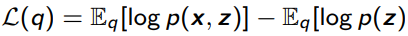 Needed in VI
3
Approximating a Prob. Distribution using Samples
Can approximate any distribution using a set of randomly drawn samples from it





The samples can also be used for computing expectations (Monte-Carlo averaging)

Usually straightforward to generate samples if it is a simple/standard distribution

The interesting bit: Even if the distribution is “difficult” (e.g., an intractable posterior), it is often possible to generate random samples from such a distribution, as we will see.
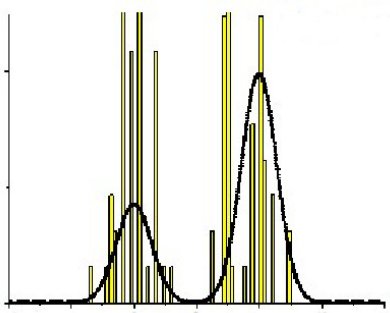 Samples can thought of as a histogram-based approximation of a distribution
Given large-enough samples, it is proportional to the probability density at that location
Height of each bar denotes how many times that location was sampled
4
The Empirical Distribution
Weights sum to 1
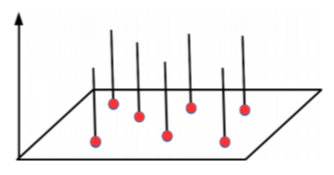 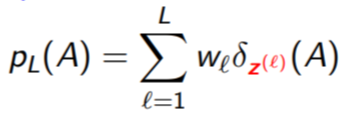 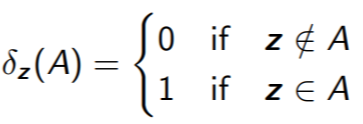 Dirac Distribution
5
Sampling: Some Basic Methods
Determinant of Jacobian
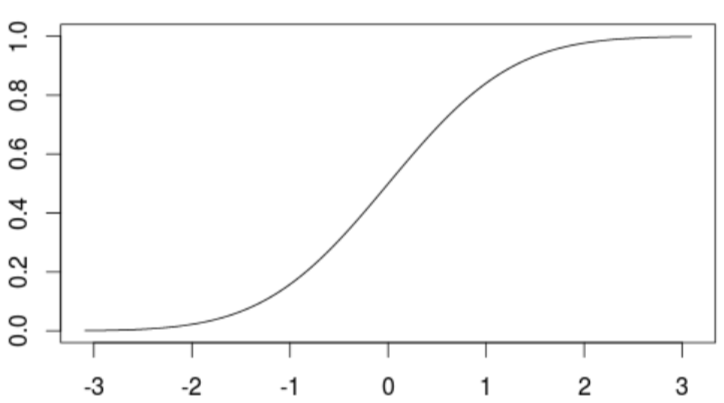 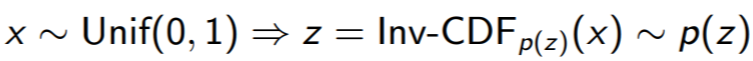 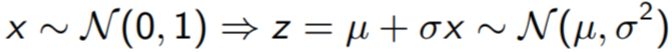 6
Rejection Sampling
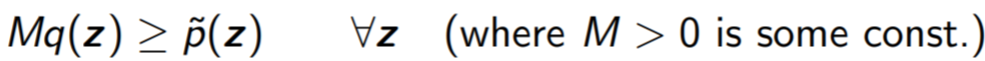 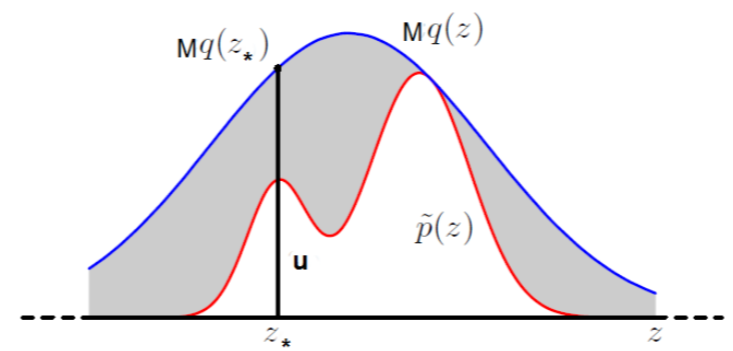 7
Rejection Sampling
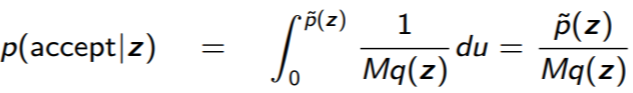 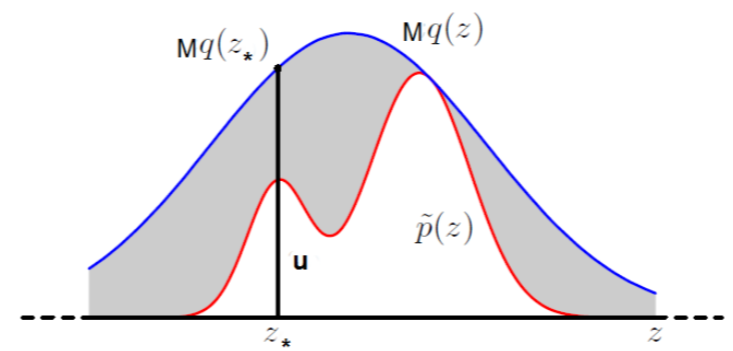 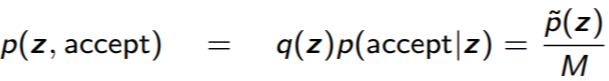 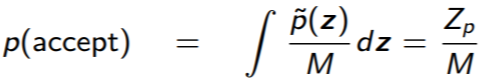 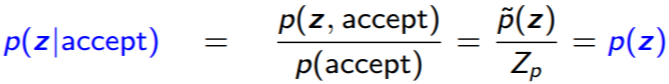 8
Computing Expectations via Monte Carlo Sampling
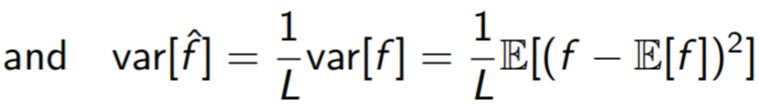 Unbiased expectation
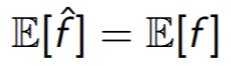 9
Computing Expectations via Importance Sampling
See PRML 11.1.4
10
Limitations of the Basic Methods
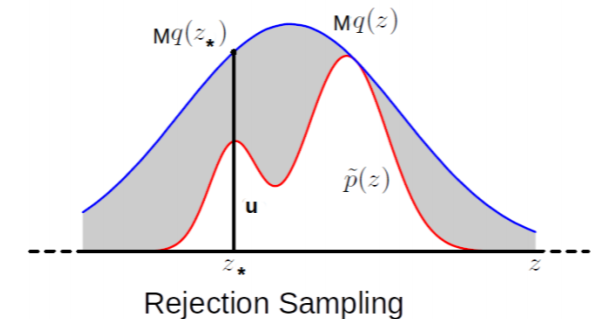 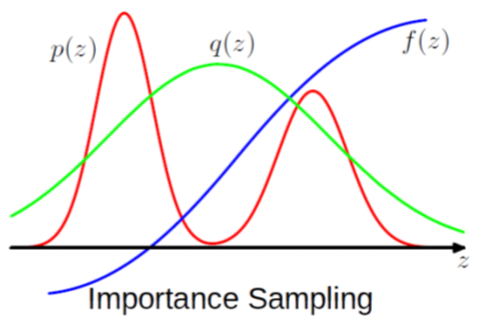 11
Markov Chain Monte Carlo (MCMC)
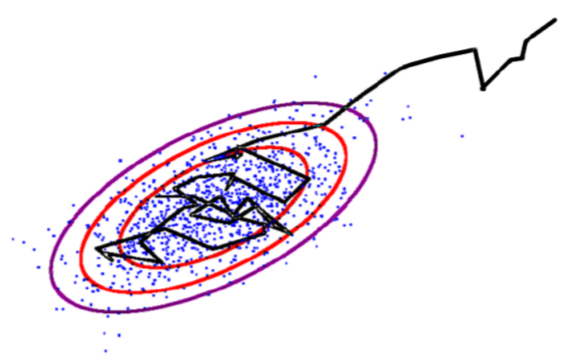 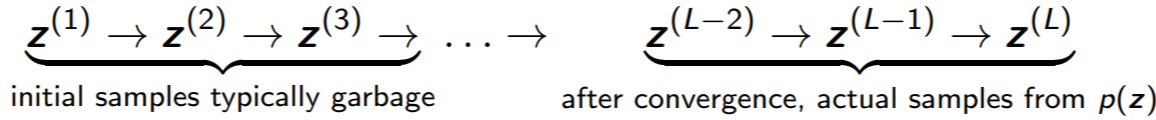 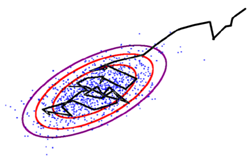 12
MCMC: The Basic Scheme
MCMC is exact in theory but approximate in practice since we can’t run the chain for infinitely long in practice
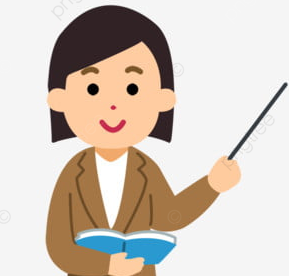 Thus we say that the samples are approximately from the target distribution
Requirement for Monte Carlo approximation
13
MCMC: Some Basic Theory
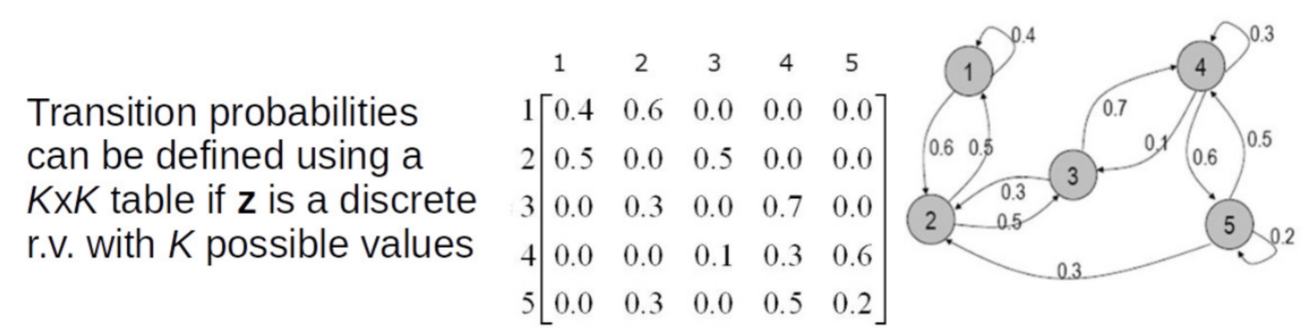 14
MCMC: Some Basic Theory
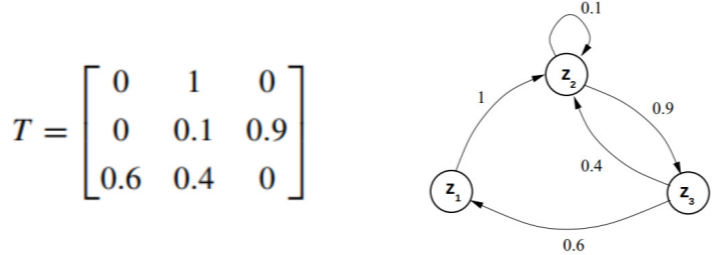 15
MCMC: Some Basic Theory
Known as the Detailed Balance condition
16
Coming Up Next
MCMC algorithms
Metropolis Hastings (MH)
Gibbs sampling (special case of MH)
17
Some MCMC Algorithms
18
Metropolis-Hastings (MH) Sampling (1960)
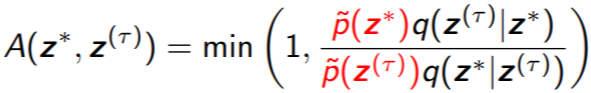 19
The MH Sampling Algorithm
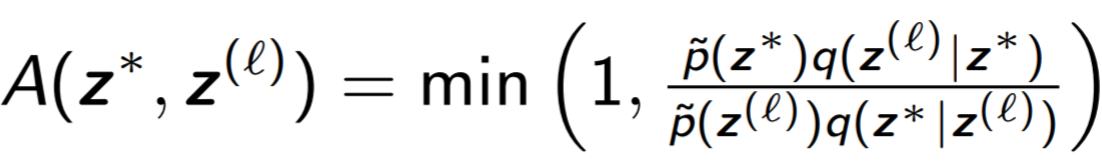 20
MH Sampling in Action: A Toy Example..
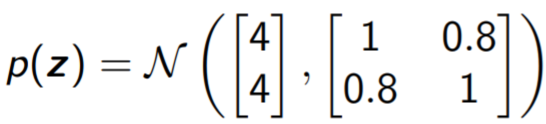 Target distribution

Proposal distribution
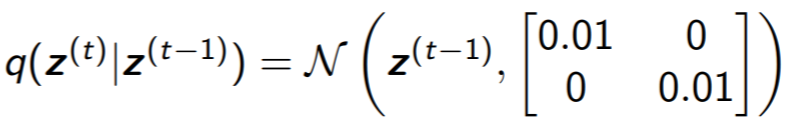 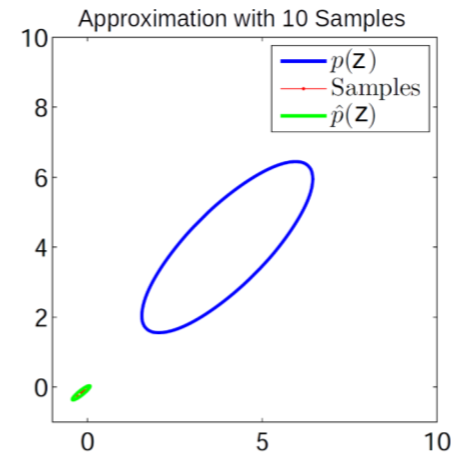 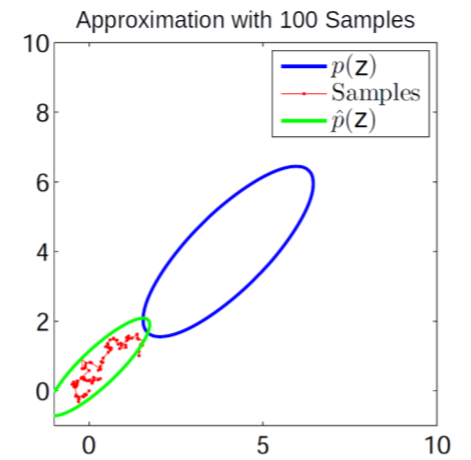 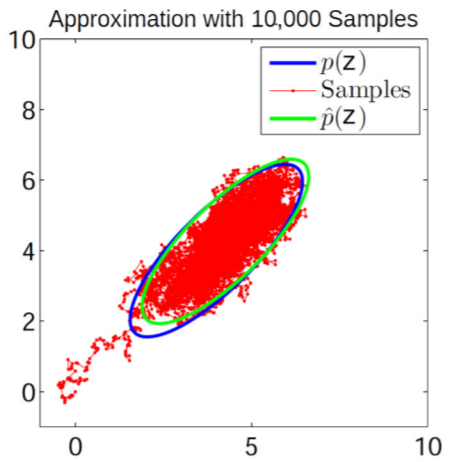 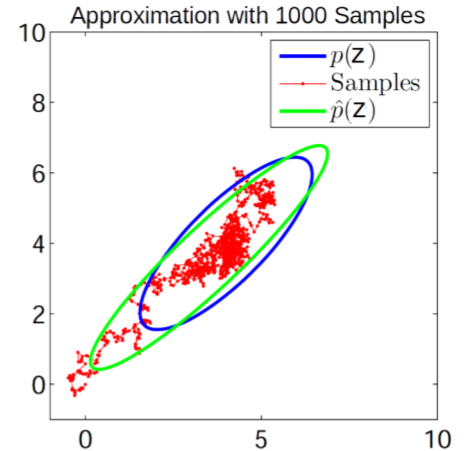 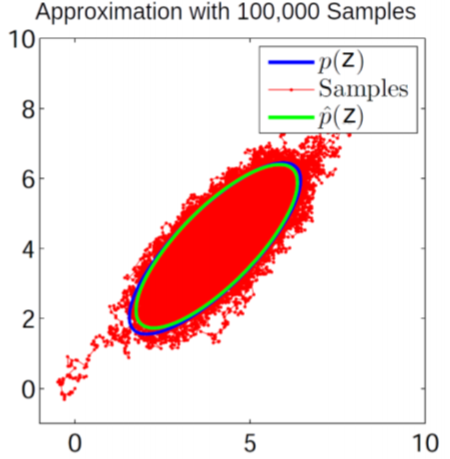 21
MH Sampling: Some Comments
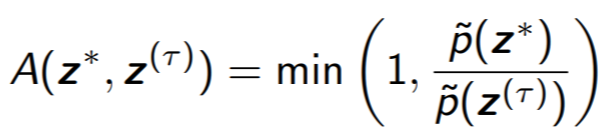 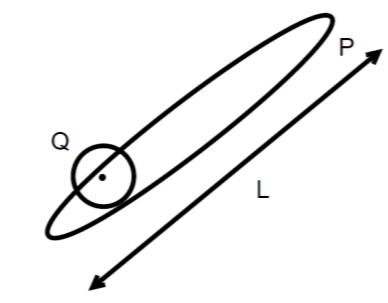 *Austerity in MCMC Land: Cutting the Metropolis-Hastings Budget (Korattikara et al, 2014), Firefly Monte Carlo: Exact MCMC with Subsets of Data {(Maclaurin and Adams, 2015)
22
Gibbs Sampling (Geman & Geman, 1984)
Hence no need to compute it
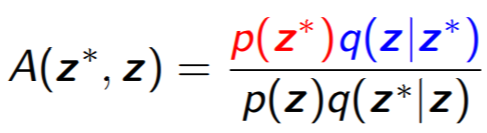 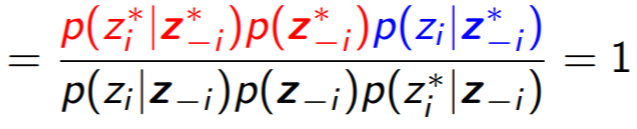 Since only one component is changed at a time
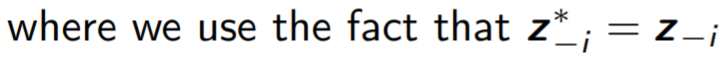 23
Gibbs Sampling: Sketch of the Algorithm
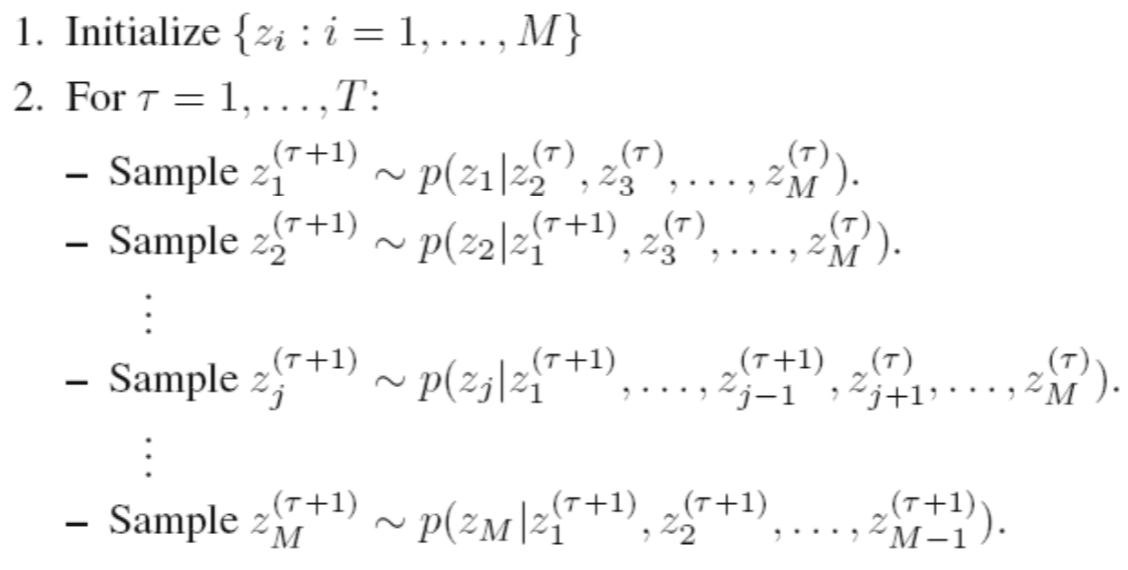 24
Gibbs Sampling: A Simple Example
Can sample from a 2-D Gaussian using 1-D Gaussians
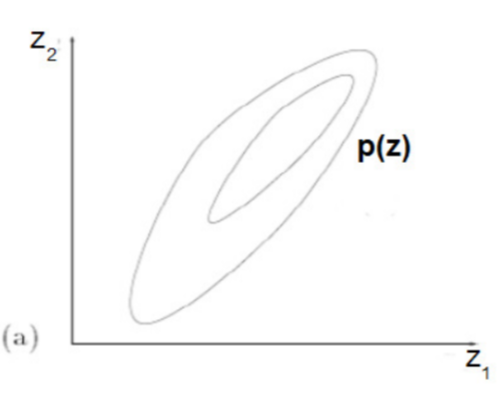 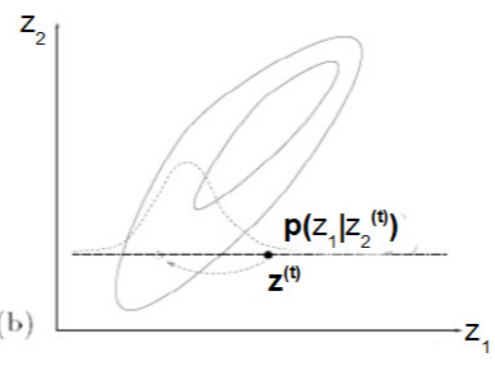 Contours of a 2-D Gaussian
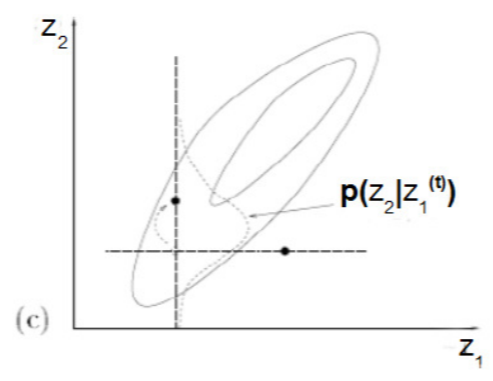 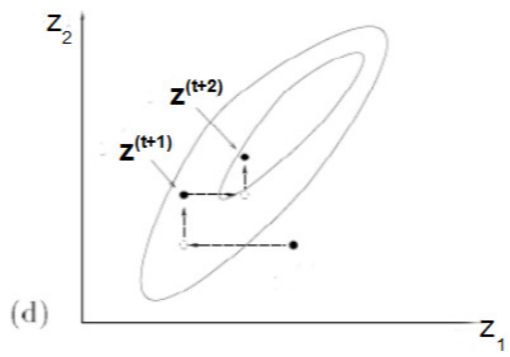 25
Gibbs Sampling: Some Comments
One of the most popular MCMC algorithms

Very easy to derive and implement for locally conjugate models

Many variations exist, e.g.,
Blocked Gibbs: sample more than one component jointly (sometimes possible)
Rao-Blackwellized Gibbs: Can collapse (i.e., integrate out) the unneeded components while sampling. Also called “collapsed” Gibbs sampling
MH within Gibbs: If CPs are not easy to sample distributions

Instead of sampling from CPs, an alternative is to use the mode of the CPs
Called the “Iterative Conditional Mode” (ICM) algorithm
ICM doesn’t give the posterior though – it’s more like ALT-OPT to get (approx) MAP estimate
26
Coming Up Next
Using posterior’s gradient info in sampling algorithms
Online MCMC algorithms
Recent advances in MCMC
Some other practical issues (convergence etc)